EvLag – A Tool for Monitoring and Lagging Linux Input Devices
Shengmei Liu 
and
Mark Claypool
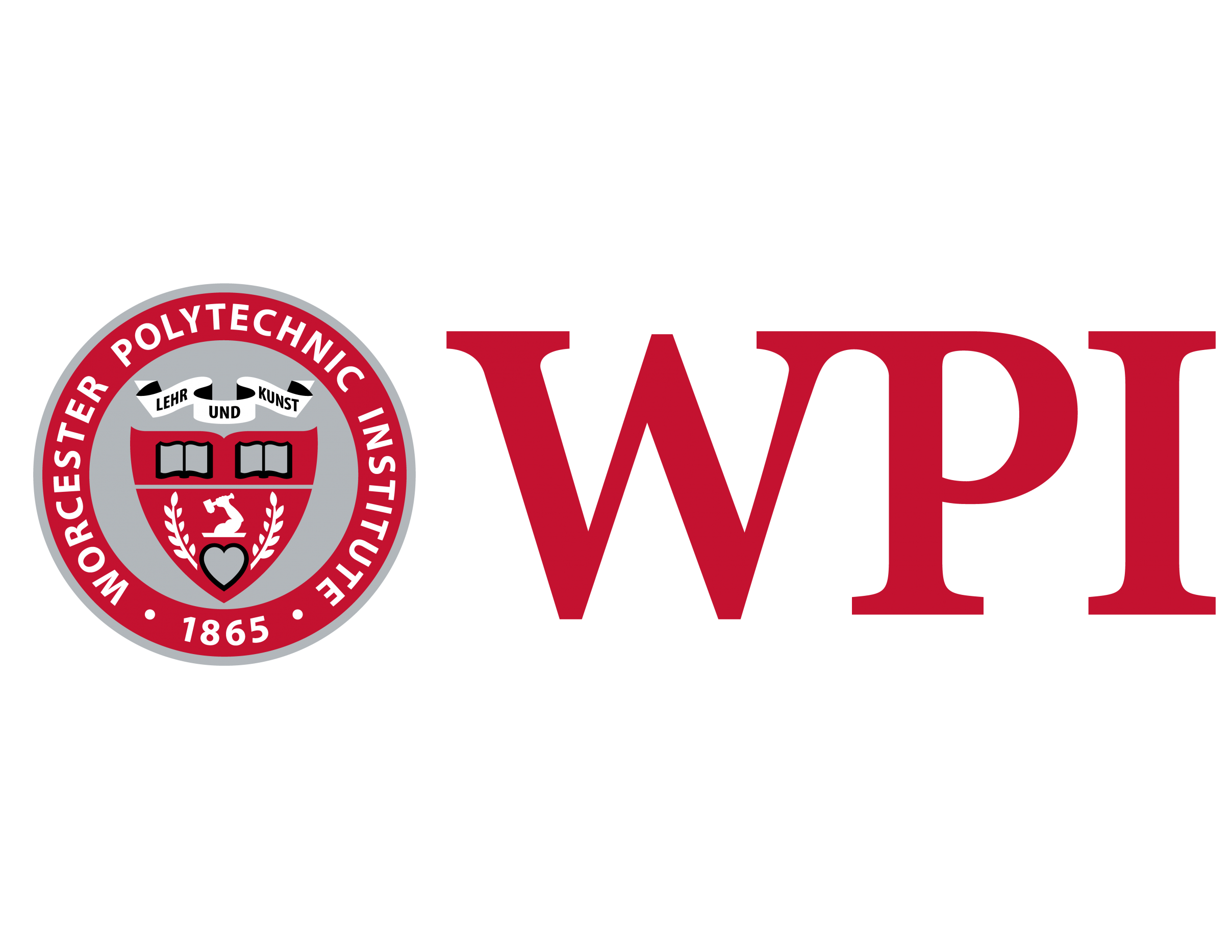 [Speaker Notes: Shengmei Liu and Mark Claypool. EvLag - A Tool for Monitoring and Lagging Linux Input Devices, In Proceedings of the ACM Multimedia Systems Conference (MMSys), Istanbul, Turkey, September 28 - October 1, 2021. Online at: http://www.cs.wpi.edu/~claypool/papers/evlag/]
Studying Latency
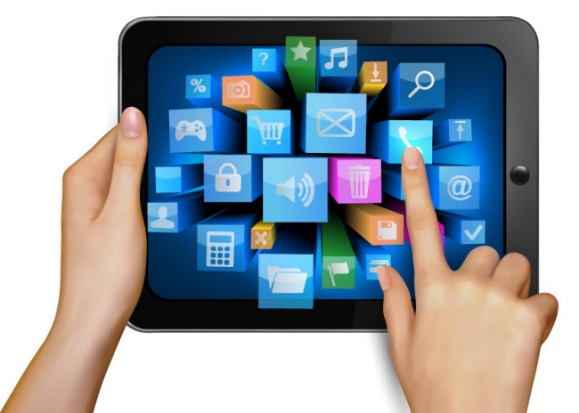 Latency degrades interactivity
Particularly for games
Highly interactive
Player performance matters
Science via user studies
Add latency, test with users
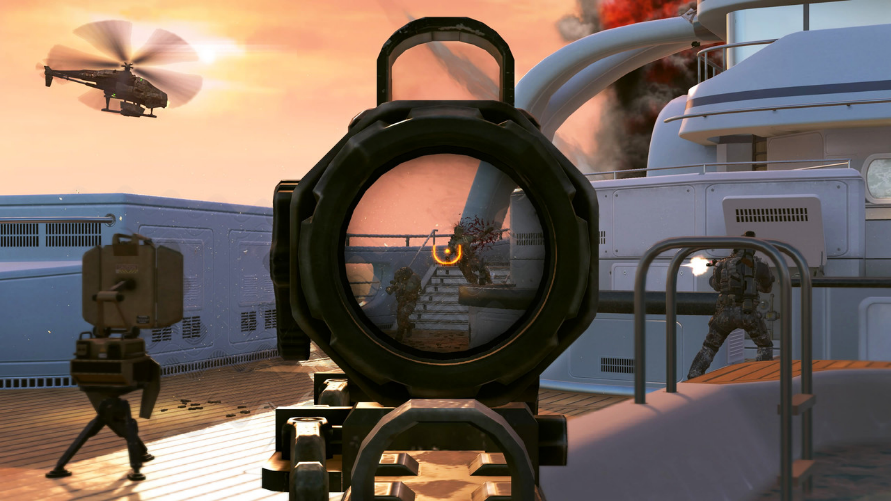 [Call of Duty, Activision, 2003]
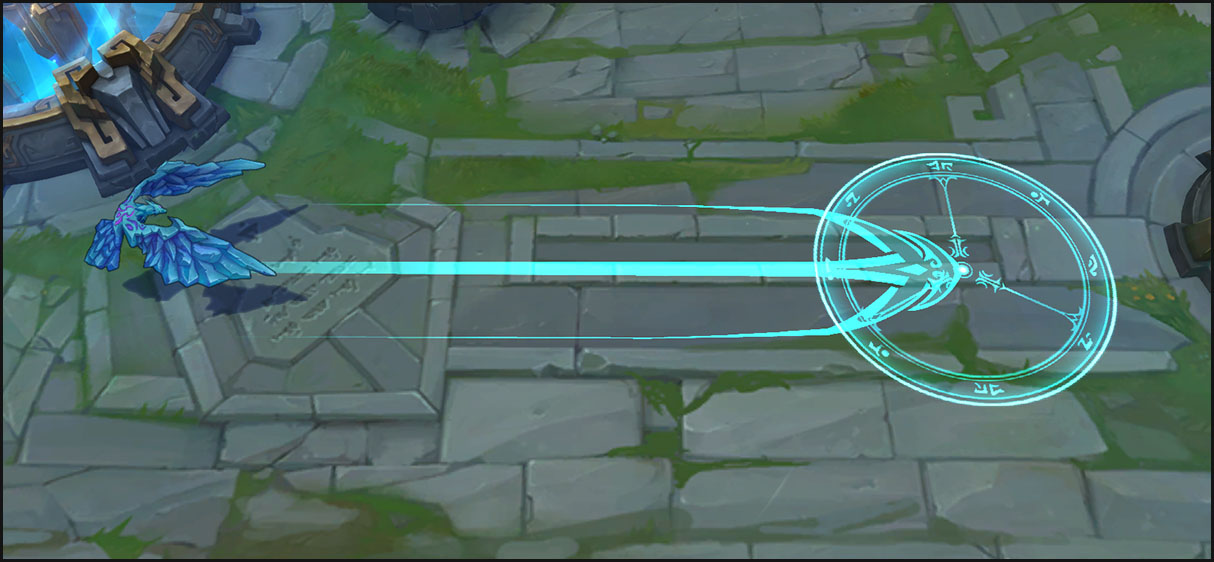 [League of Legends, Riot Games, 2009]
Challenge – Adding Latency
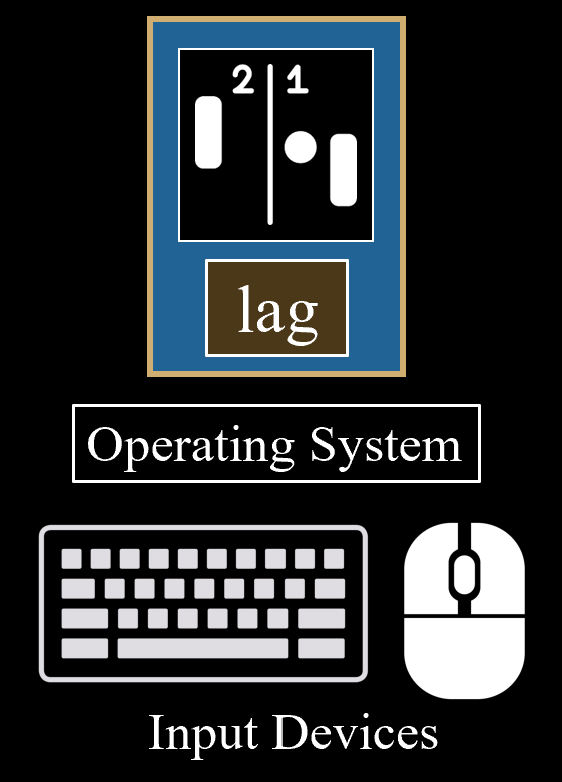 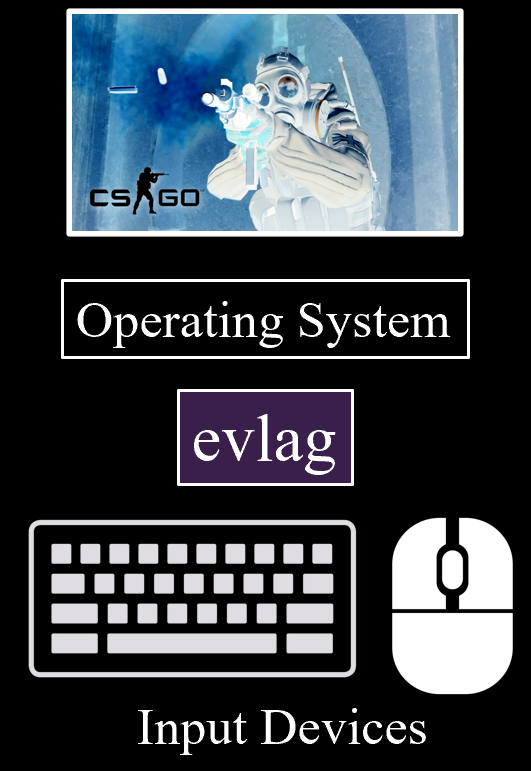 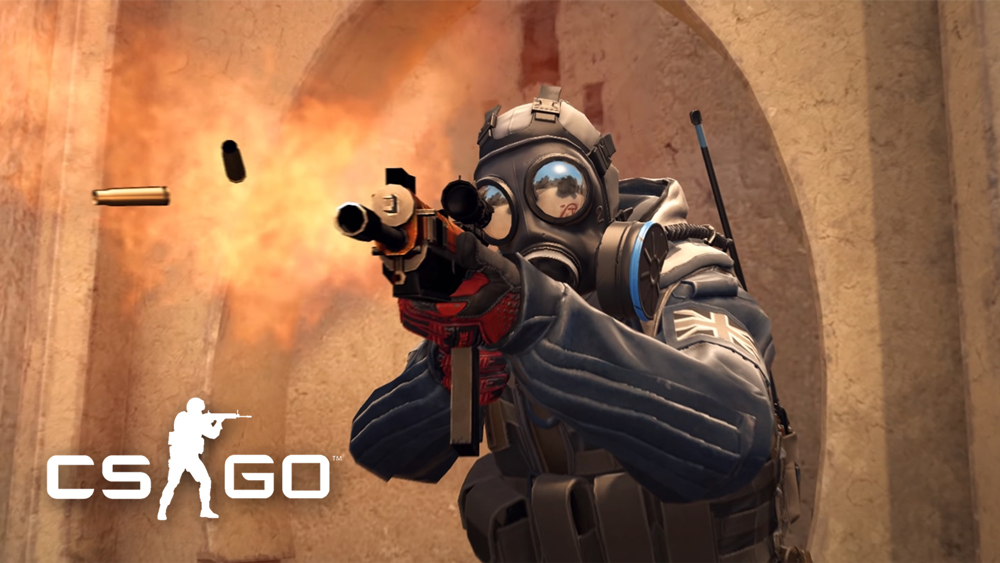 EvLag
This paper  features, implementation, evaluation, example use
EvLag – Demo
https://web.cs.wpi.edu/~claypool/papers/evlag/
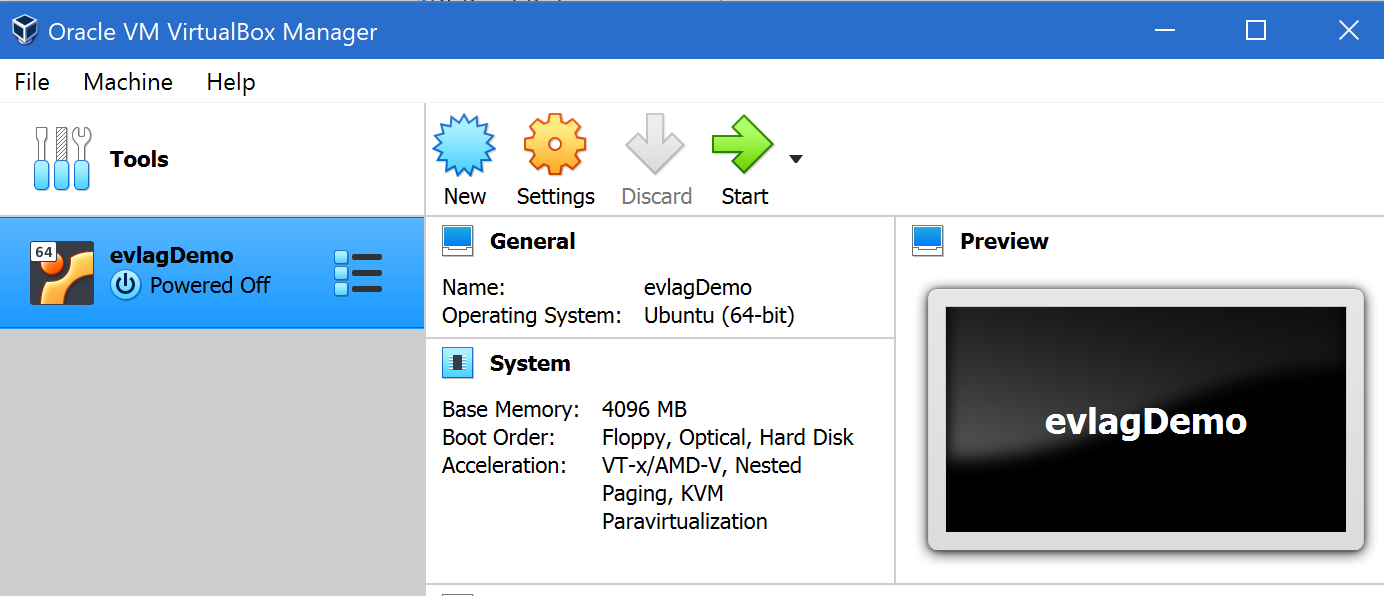 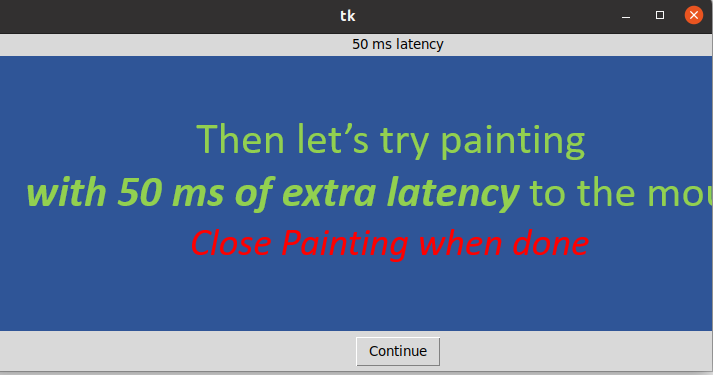 Thank-you for your attention!
EvLag – A Tool for Monitoring and Lagging Linux Input Devices
Shengmei Liu  
and
Mark Claypool
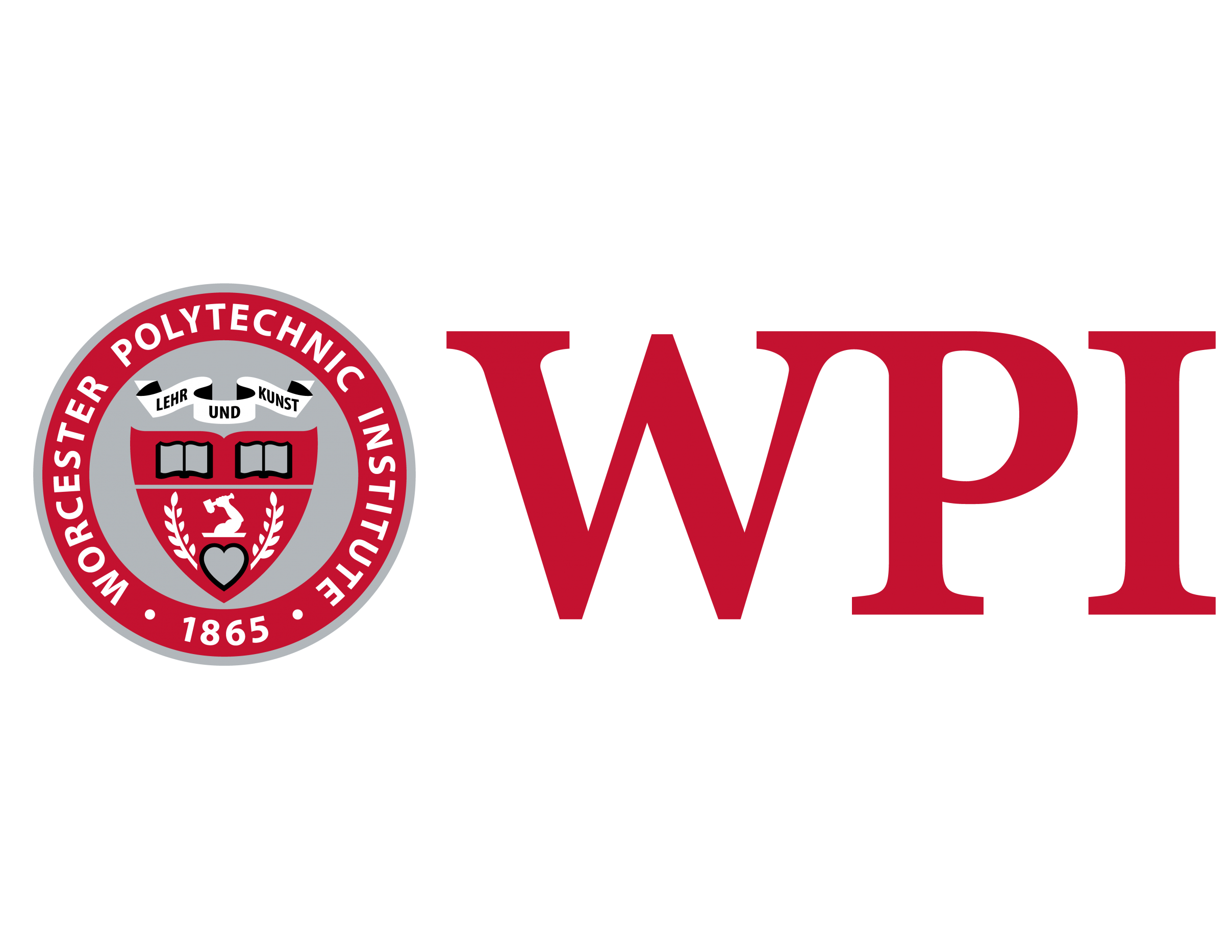 [Speaker Notes: Shengmei Liu and Mark Claypool. EvLag - A Tool for Monitoring and Lagging Linux Input Devices, In Proceedings of the ACM Multimedia Systems Conference (MMSys), Istanbul, Turkey, September 28 - October 1, 2021. Online at: http://www.cs.wpi.edu/~claypool/papers/evlag/]